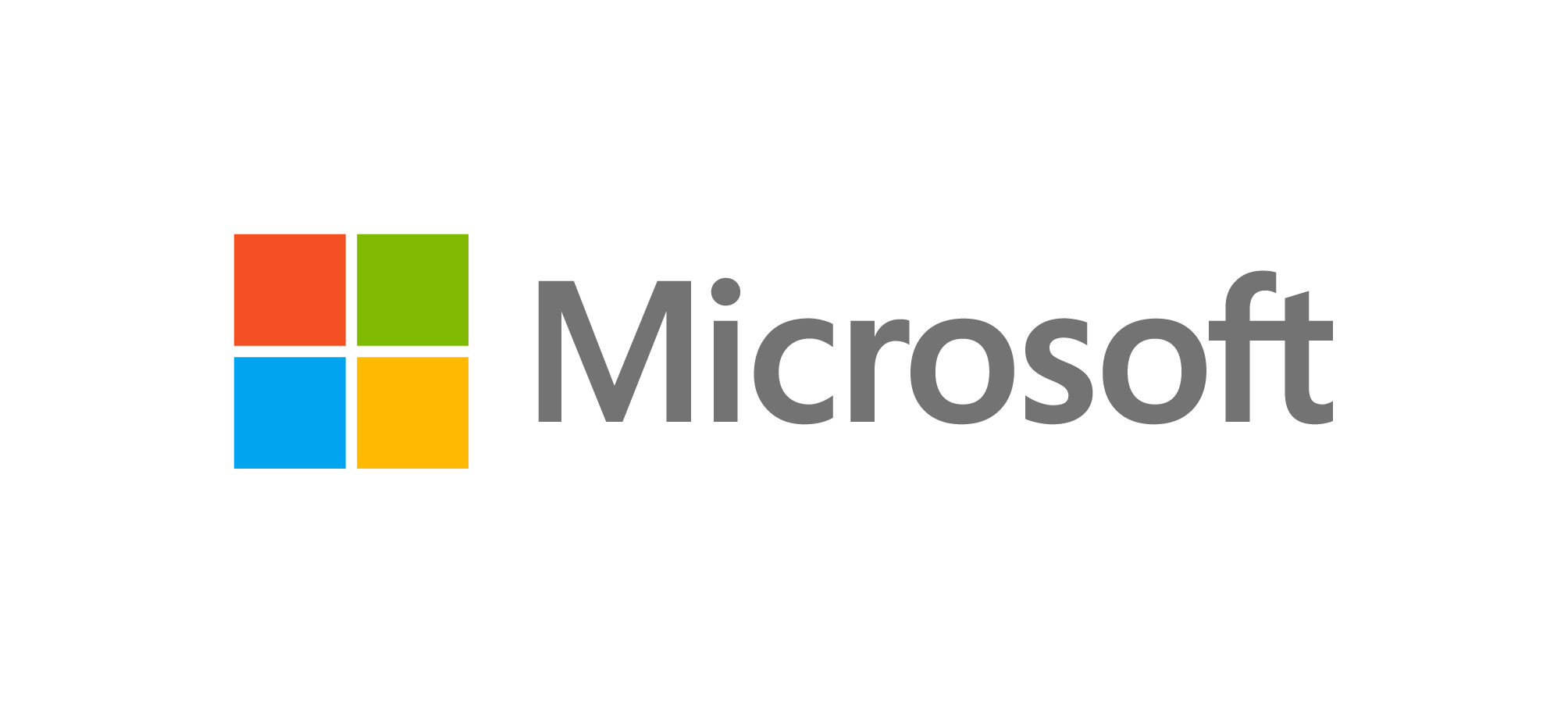 教学培训通用PPT模板
授课人：Microsoft
教学背景
主要内容
学习指导
总结
教学背景
Teaching Background
小标题1
小标题2
各部门对教学培训的要求
在此输入图片标题
本页面是一项图文页面，可以用于展示一张图片，并搭配图片标题和一段详细的文字说明。
图片替换方法：鼠标点击图片并按键盘上的“Delete”按键即可删除当前填充图片，再点击图片区域出现的“单击图标添加图片”按钮，即可从您的电脑中添加图片。
教学培训的主要问题
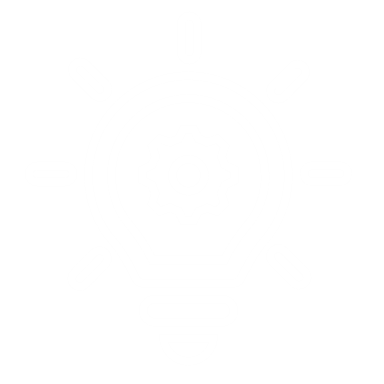 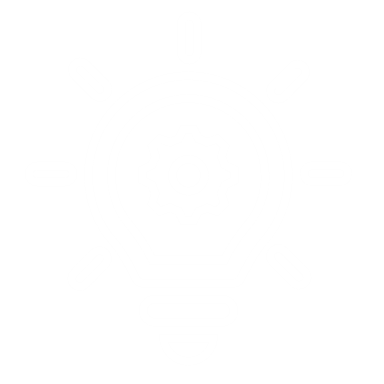 为什么要开展教学培训？
教学培训的主要目的是什么？
此页面用于两项并列文本的排版设计，可以在此分条列述相关文字内容。
标题等都可以通过点击和重新输入进行更改。在顶部“开始”面板中可以对字体、字号、颜色、行距等进行进一步修改。
此页面用于两项并列文本的排版设计，可以在此分条列述相关文字内容。
标题等都可以通过点击和重新输入进行更改。在顶部“开始”面板中可以对字体、字号、颜色、行距等进行进一步修改。
学习过程面临哪些困难
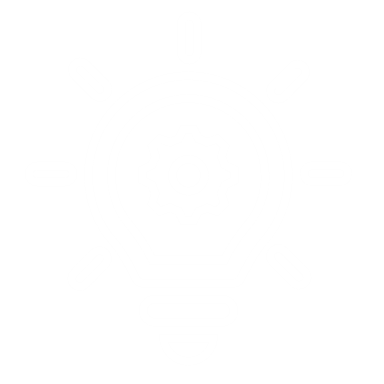 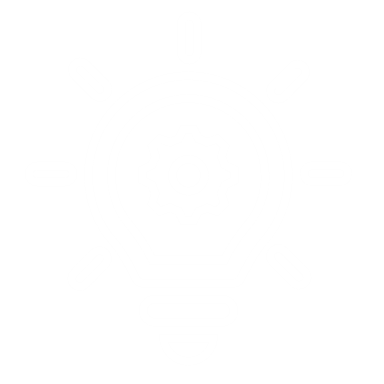 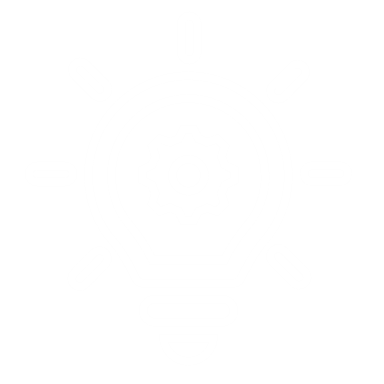 请在此输入标题
请在此输入标题
请在此输入标题
此页面用于三项并列文本的排版设计，可以在此分条列述相关文字内容。
标题等都可以通过点击和重新输入进行更改。在顶部“开始”面板中可以对字体、字号、颜色、行距等进行进一步修改。
此页面用于三项并列文本的排版设计，可以在此分条列述相关文字内容。
标题等都可以通过点击和重新输入进行更改。在顶部“开始”面板中可以对字体、字号、颜色、行距等进行进一步修改。
此页面用于三项并列文本的排版设计，可以在此分条列述相关文字内容。
标题等都可以通过点击和重新输入进行更改。在顶部“开始”面板中可以对字体、字号、颜色、行距等进行进一步修改。
如何保证教学培训的效果
主要方法1
主要方法2
主要方法3
此页面用于三项并列图文的排版设计；
图片和图标都可以根据内容自行替换。
此页面用于三项并列图文的排版设计；
图片和图标都可以根据内容自行替换。
此页面用于三项并列图文的排版设计；
图片和图标都可以根据内容自行替换。
学习指导
Guidance
小标题1
小标题2
正确分配学习时间
纵坐标
第二象限
第一象限
请在此输入标题
此页面可以对讲解目标进行两个维度展开，进行典型的四象限分析；
右图中横纵坐标轴标题、四象限标题等都可以根据需要进行修改；
可以在此围绕讲解主题，分别对四象限内容进行详细地介绍和分析；
页面总结性文本也可以在此输入，并通过加粗、改变颜色等进行强调。
横坐标
第三象限
第四象限
如何提高学习效率
请在此输入小标题
此页面用于折线图的展示和详细说明；
鼠标右键单击折线图，选择“编辑数据”即可根据内容需要对折线图横纵坐标、数据大小等进行修改；
从折线图中得到的结论也可以在此输入，并通过加粗、改变颜色等进行强调。
正确的学习方法指导
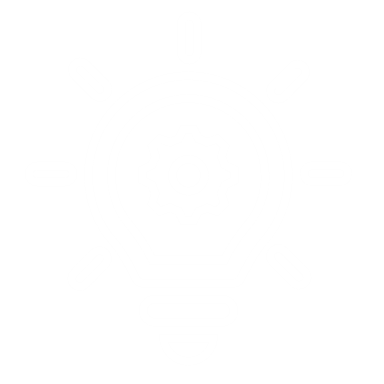 请在此输入小标题1
此页面用于两项并列文本的排版设计，可以在此分条列述相关文字内容。
标题等都可以通过点击和重新输入进行更改。在顶部“开始”面板中可以对字体、字号、颜色、行距等进行修改。
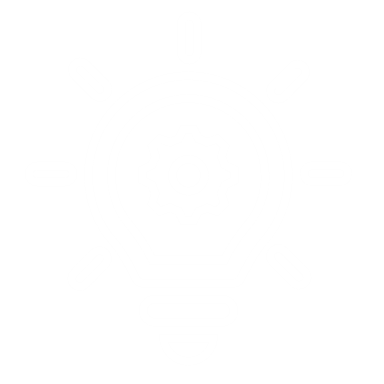 请在此输入小标题2
此页面用于两项并列文本的排版设计，可以在此分条列述相关文字内容。
标题等都可以通过点击和重新输入进行更改。在顶部“开始”面板中可以对字体、字号、颜色、行距等进行修改。
三项并列内容逻辑图示
请在此输入标题
请在此输入标题
此页面用于三项并列内容逻辑图示的展示，图示中间的图标可以根据内容自行替换，小标题和内容也可以修改。
此页面用于三项并列内容逻辑图示的展示，图示中间的图标可以根据内容自行替换，小标题和内容也可以修改。
1
3
2
请在此输入标题
此页面用于三项并列内容逻辑图示的展示，图示中间的图标可以根据内容自行替换，小标题和内容也可以修改。
同心环形图页面设计
数据标签1
此页面用于环形图的设计展示，鼠标右键单击环形图，选择“编辑数据”即可对数据进行修改。
数据标签2
环形图标题
结论
同心环形图更适用于三个数据采用统一的衡量标准，方便对数据进行比较分析。
数据标签3
可以在此处分别对三个数据进行详细分析，标题栏的颜色应与环形图的颜色一一对应。
主要方法
Main method
小标题1
小标题2
两项并列图文页面
请在此输入标题
此页面用于两项并列图文的排版，图片和图标都可以根据内容替换。
可以在此输入对图片的详细阐释和说明。
请在此输入标题
此页面用于两项并列图文的排版，图片和图标都可以根据内容替换。
可以在此输入对图片的详细阐释和说明。
四项并列内容逻辑图示
请在此输入标题
请在此输入标题
此页面用于四项并列内容逻辑图示的展示，图示中间的图标可以根据内容自行替换，小标题和内容也可以修改。
此页面用于四项并列内容逻辑图示的展示，图示中间的图标可以根据内容自行替换，小标题和内容也可以修改。
4
1
3
2
请在此输入标题
请在此输入标题
此页面用于四项并列内容逻辑图示的展示，图示中间的图标可以根据内容自行替换，小标题和内容也可以修改。
此页面用于四项并列内容逻辑图示的展示，图示中间的图标可以根据内容自行替换，小标题和内容也可以修改。
环形图页面设计
数据标签1
此页面用于环形图的设计展示，鼠标右键单击环形图，选择“编辑数据”即可对数据进行修改。
数据标签2
三个环形图对应的内容应存在联系，不能相互独立，方便对数据进行比较分析。
数据标签3
可以在此处分别对三个数据进行详细分析，标题栏的颜色应与环形图的颜色一一对应。
环形图页面设计
数据标签1
数据标签1
数据标签1
此页面用于并列的环形图设计展示，鼠标右键单击环形图，选择“编辑数据”即可对数据和图进行修改。
此页面用于并列的环形图设计展示，鼠标右键单击环形图，选择“编辑数据”即可对数据和图进行修改。
此页面用于并列的环形图设计展示，鼠标右键单击环形图，选择“编辑数据”即可对数据和图进行修改。
总结
Summary
小标题1
小标题2
小标题3
此页面可以用于一段重要文字的强调和展示。
——Microsoft
柱状图页面设计
请在此输入标题
此页面用于柱状图的设计展示，鼠标右键单击柱状图，选择“编辑数据”即可对数据进行修改。
请在此输入标题
此页面用于柱状图的设计展示，鼠标右键单击柱状图，选择“编辑数据”即可对数据进行修改。
学习效果对比
主要收获
在此输入本次学习的主要收获，内容较多时可以进行分条列述。
仍需改进
在此输入本次学习仍需改进的方面，内容较多时可以进行分条列述。
下一步学习计划与安排
20XX年XX月
20XX年XX月
此页面用于时间轴设计，依次输入各阶段时间安排和规划
此页面用于时间轴设计，依次输入各阶段时间安排和规划
20XX年XX月
此页面用于时间轴设计，依次输入各阶段时间安排和规划
20XX年XX月
20XX年XX月
此页面用于时间轴设计，依次输入各阶段时间安排和规划
此页面用于时间轴设计，依次输入各阶段时间安排和规划
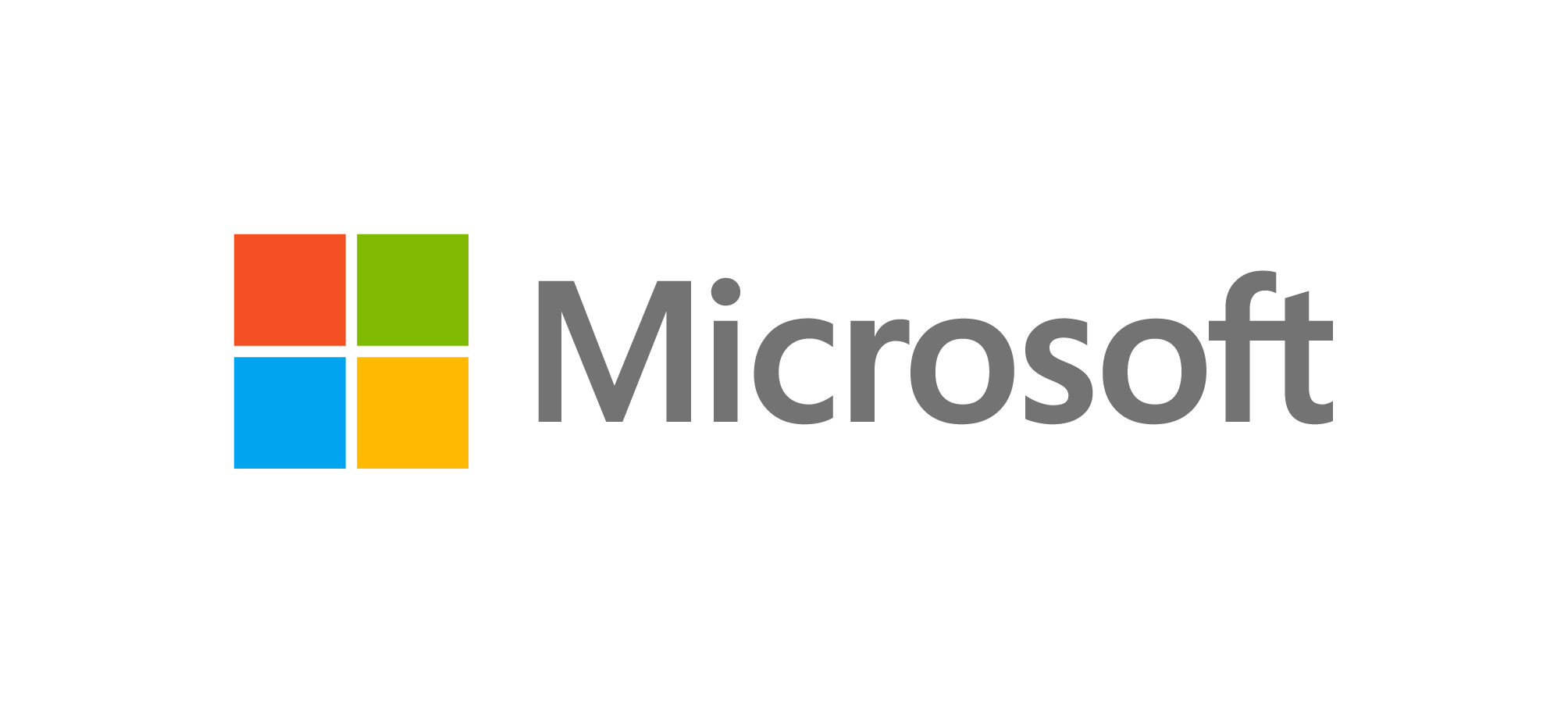 THANK YOU
授课人：Microsoft
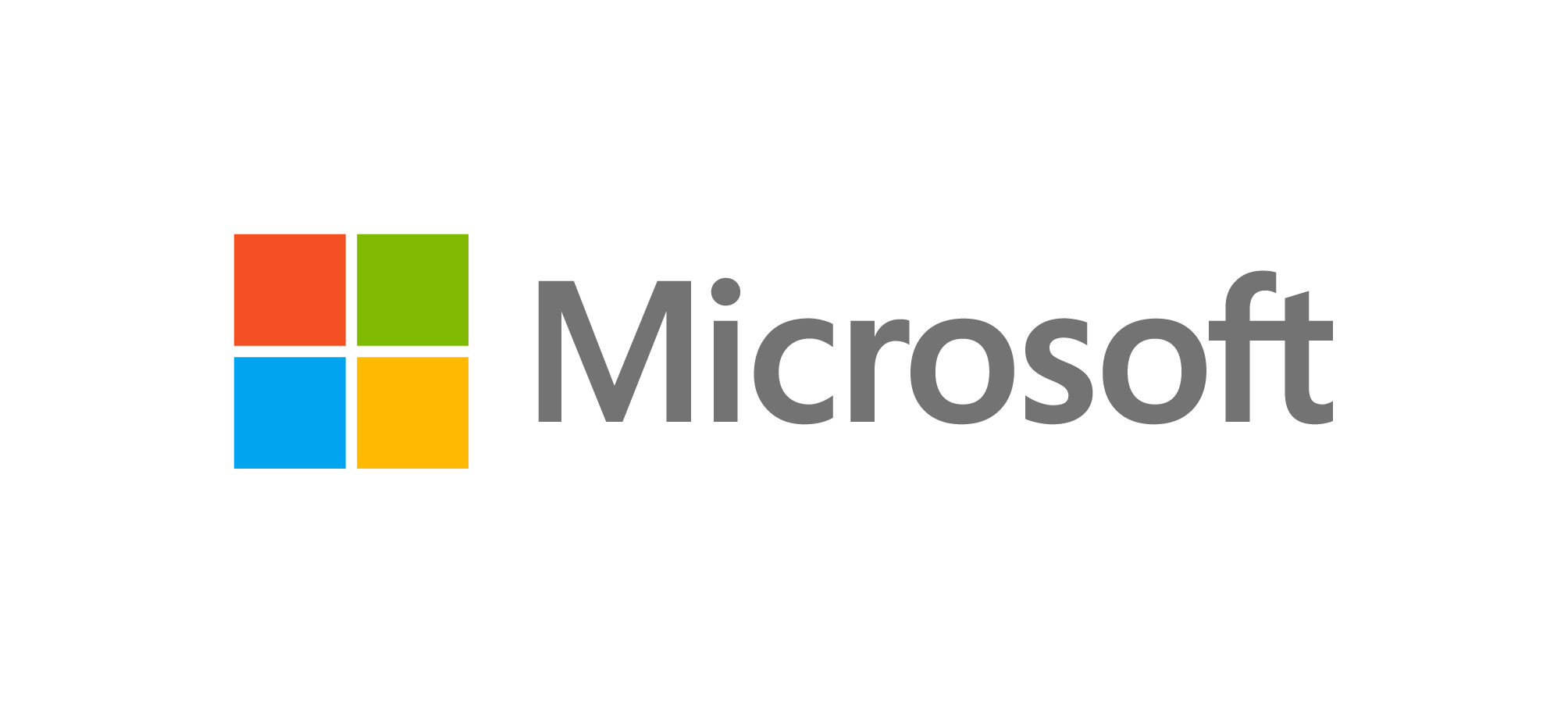 教学培训通用PPT模板
授课人：Microsoft
标题1
标题2
标题3
标题1
标题3
标题5
标题2
标题4
标题1
标题3
标题5
标题2
标题4
标题6
章节标题
Hrer Is Your Title
小标题1
小标题2
小标题3
章节标题
Hrer Is Your Title
小标题1
小标题2
小标题3